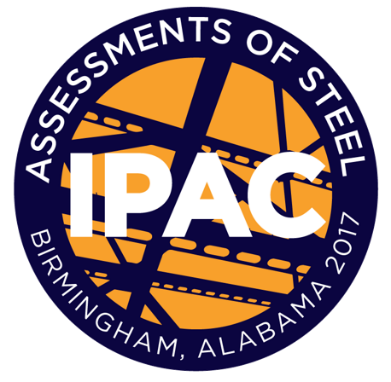 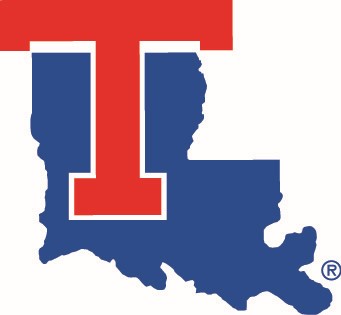 Utility of Hiring Rosters Over Time
Zollie Saxon, M.A.
Frank Igou, Ph.D.
Louisiana Tech University
Overview
The Basics of Selection Tests and Eligibility Rosters
Why do we care about temporal utility?
Limitations of the status quo
Data Simulations
Summary and Implications
The Basics
Valid Selection Tests:
Used to create eligibility rosters
Increases the likelihood of hiring high performers
Increases the likelihood that people will be treated fairly during hiring decisions are made
Can reduce unfair discrimination by using “fair” job-related discrimination
Can reduce the likelihood of unfair discrimination lawsuit
Valid Selection Tests
Eligibility rosters list names of candidates in rank order of test scores
Selection tests are necessary, but comes with a price $$$
However, if selection tests are less expensive than utility loss why not test more frequently?
Hiring roster utility determined by predicted job performance & salary
In This Brief Simulation We Examined
Time Attrition & Hire Effects

Utility Analysis Including these Effects

How utility analysis may be used to determine when it may be best to test again rather than continue to use an eligibility roster
[Speaker Notes: This simulation examines how candidate attrition can reduce the utility of a valid]
Data
The Monte Carlo data used in this simulation is based on parameters from a multiple-choice test used to entry-level law enforcement selection procedure for a medium size city (population 250,000 to 500,000) located in the Southern United States.
The Simulation
In a real police selection procedure, it would take time to process job candidates through the following steps.
	Background Check
	Psychological Screening
	Medical Screening
	Physical Abilities Test
	Polygraph Test

Law enforcement agencies often report that background checks can be the most time consuming, often taking several weeks or more to complete
The Simulation
Test scores used in simulation were z scores
Scores presented are civil service scores (z score x 10 + 70)
221 Candidates who scored about the cutoff point; assumes a total of approximately 320 examinees
The Simulation
48 Total Selections 
Selections Made in Intervals of 8 
Time Frame: 6 Months 
Predicted Attrition: 5%/Month Plus Previously Hired Applicants
The Brogden-Cronbach-Gleser Utility Formula
One of the most widely used utility formulas in recruitment and selection

This formula quantifies utility of a selection system in terms of Dollars
The Brogden-Cronbach-Gleser Utility Formula
Quality
U = (Ns)(T)(SDy)(rxy)(Zx) – C(Napp)
Quantity
Cost
U = Change in Utility
Ns = Selected Applicants
T = Average Tenure
SDy= $ Value Performance Difference


rxy = Correlation Between Selection & Performance
Z = Average Score on Test
C = Cost of Test
Napp = Total Applicants
Brogden-Cronbach-Gleser Utility Analysis
Validity was set at .4

SDy was estimated using salary information from O*NET.

Expected tenure set at 9 years.
Brogden-Cronbach-Gleser Utility Analysis
The utility (value-added return in dollars) was examined for the first eight selections.

That amount was $3,392,363.32
[Speaker Notes: Note – this is over and above what might happen if the selection procedure had no validity, that is, selections were made randomly.]
BCG After One Month
The utility (value-added return in dollars) was examined for the second eight selections was

$3,186,109.24

After moving further down the list and assuming a random 5% loss from the list (candidates found ineligible or voluntarily withdrawing) we’ve decreased our utility by $206,254.08
BCG After 6 Months
After 6 months 113 applicants (30% attrition and the removal of the previously selected candidates) or 51% of our hiring roster is lost. 

The utility of our roster (n= 108) after 6 months: 
$1,935,644.88

This is a loss of $1,456,718.44 from our first selection.
[Speaker Notes: For the purposes of staying within our allotted time, we won’t present all the analysis]
Summary and Conclusions
Commonly reported utility analyses may be optimistic at best
Actual utility losses may be a lot greater over time
In this simulation, the list attrition may be smaller than what most agencies experience
An aging workforce and tight labor markets may have increase list attrition – there may be a lot more alternatives for the people we want to hire
This simulation used a random 5% attrition. It is likely that the top-scoring  candidates not hire initially will voluntarily withdraw at higher rates than low-scoring candidates
Summary and Conclusions
It may be useful for recruitment and selection professionals to monitor utility estimates from selection procedures.
It’s relatively easy to use formulas like the Brogden-Cronbach-Gleser using common statistics software such as SPSS, SAS or R, or even Excel.

The utility estimates produced tend to be lower-bound estimates and underestimates.
Summary and Conclusions
Using on-going utility analysis, it would be relatively easy to decide when it may be time to retest.

For example, if the utility loss estimates were $1,000,000 and the cost of testing was $20,000, retesting may necessary
[Speaker Notes: However, convincing the people who control your budget could be challenging in this era of shrinking budgets]
Summary and Conclusions
We would like to continue this research, but we need data!

We could use your help!

Eligibility roster data

Parameters from roster data

Does not need to be data from public safety job classes